“Гра в педагогічному процесі”
План
Гра в житті дитини та її функції.
Пізнавальна гра як засіб розвитку розумових здібностей.
Умови застосування і організації гри.
Роль вчителя в іграх, уміння та навички.
Гра в педагогічному процесі
Гра в житті дитини та її функції.
Ігра – основний вид діяльності дитини. 
     Мотив якої заключається не в результатах, а в самом процесі. Для дитини гра – засіб самореалізації і самовираження.
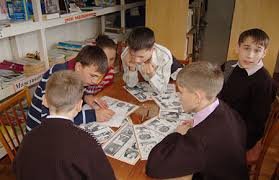 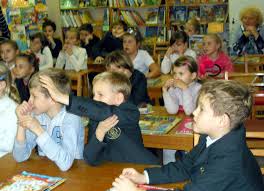 Гра може використовуватися як …
Гра в житті дитини та її функції.
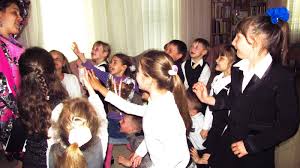 Гра допомагає встановити контакт з дитиною. Педагоги називають його кращим способом вступити в довірливі, дружні відносини з дитиною. 
     Крім особистого розвитку дитини, гра дозволяє встановити, чого дитина прагне,  чого потребує, так як в грі дитина намагається заняти бажану роль.
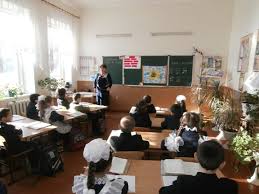 Функції гри:
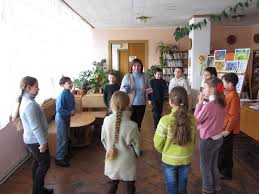 Соціокультурне призначення гри. 
Функція міжнаціональної комунікації.  
Функція самореалізації людини у грі.
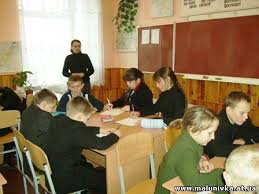 Функції гри:
Комунікативна гра. 
Діагностична функція гри. 
Ігротерапевтична функція гри. 
Функція корекції у грі. 
Розважальна функція гри. 
Навчальна функція.
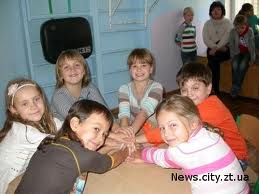 Пізнавальна гра
Гра - це вільна, самостійна діяльність, що здійснюється за особливою ініціативою дитини, де значною мірою реалізується бажання виявити свій задум, по-своєму діяти, змінювати реальне життя. 
Одна з особливостей гри - наявність творчої основи. Вона завжди пов'язана з ініціативою, вигадкою, кмітливістю. Відзначають що у цьому процесі активно працює уява дитини, емоції, почуття.
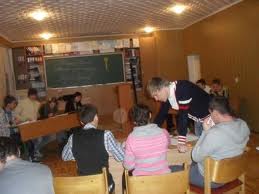 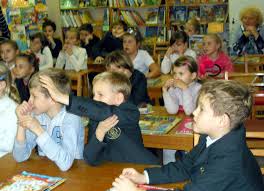 Отже у сучасній педагогіці гра розглядається як вид діяльності дитини, в якій поєднуються риси, характерні для будь - якої соціальної діяльності (цілеспрямованість, усвідомленість, активна участь) та специфічні, притаманні лише грі (свобода і самостійність, самоорганізація дітей, наявність творчої основи, обов'язкове почуття радості й задоволення).
Осовні структурні компоненти гри:
Умови застосування і організації гри.
Основні принципи організації гри:
         відсутність примусу будь-якої форми при залученні дітей у гру;
       принцип розвитку ігрової динаміки;
        принцип підтримування ігрової атмосфери (підтримка реальних почуттів дітей);
        принцип взаємозв'язку ігрової та неігрової діяльності;
        принципи переходу від найпростіших ігор до складних ігрових форм;
        логіка переходу від простих ігор до складних пов'язана з поступовим поглибленням різноманітного змісту ігрових занять і правил.
Розробка  гри - складний процес. Але саме такі уроки запамятовуються надовго, як ярке та емоційне свято.  Вчителю постійно потрібно коригувати свою роботу при проведенні ігор, так як змінюються учні, а  тому потрібно змінювати  і організацію гри.
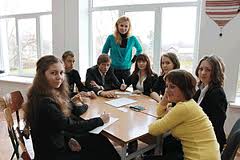 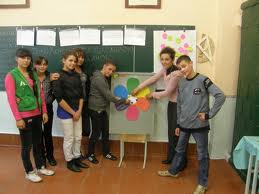 Роль вчителя в іграх, уміння та навички.
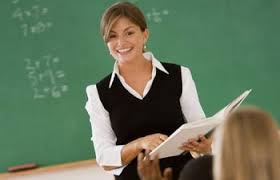 Основні вміння, якими повинен володіти вихователь, здійснюючи керівництво іграми дітей: 1) аналітичні - вміння аналізувати і діагностувати рівень розвитку ігрової діяльності дітей. Таку оцінку вихователь може зробити лише на підставі постійних спостережень за іграми дітей; 2) проектувальні (конструктивні) - вміння проектувати рівень розвитку ігрової діяльності дітей, якої б вихователь бажав би досягнути як для колективу в цілому, так і для окремих дітей; 3) організаторські та комунікативні - вміння організувати дітей, провести щирий інтерес до дитячої гри, включитись у неї на головних або другорядних ролях, впливати на її хід пропозицією, порадою, питанням.
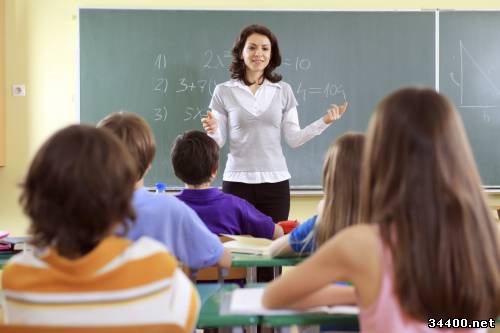 Роль вчителя в іграх, уміння та навички.
Крім цього вихователю необхідно звернути особливу увагу на формування у дітей умінь - спільно будувати і розвивати сюжет, розуміти партнерів по грі і узгоджувати свої дії з їхніми. 
Для вирішення цього питання доцільно організувати: 1) спільний переказ знайомої казки або оповідання; в якому діє правило черговості. Керівництво вихователя полягає у визначенні моменту зміни розповідача і нагадуванні подальшого ходу подій, якщо діти забили його; 2) спільне придумування казки або оповідання, які у подальшому використовуються як ігрові сюжети. Такі ситуації слід організовувати з парою дітей, враховуючи при цьому їхні симпатії і рівень ігрової діяльності. 3) після того, як діти запам'ятали сюжет, вихователь може запропонувати розіграти його. Це є необхідною умовою для накопичення досвіду елементарної рольової поведінки. При цьому вихователь спирається на знання дітей, вчить по - різному комбінувати їх (фантазувати, уявляти, тощо).
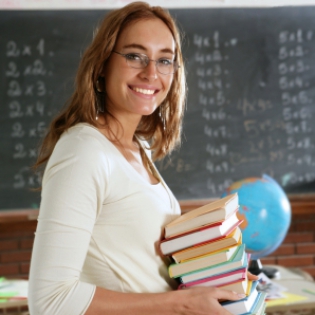 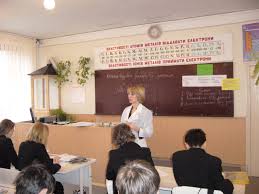 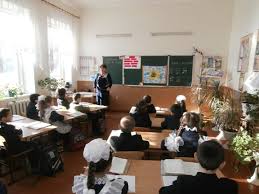 Висновок
Таким чином, можна сказати що гра основний вид діяльності дитини, але може використовуватися і для учнів старших класів у відповідній формі. Сполучення гри та навчання багато в чому залежить від розуміння вчителем функцій педагогічної гри, де вчитель виступає координатором, наставником,  суддею, ведучим тому має володіти певними вміннями, прийомами, навичками.